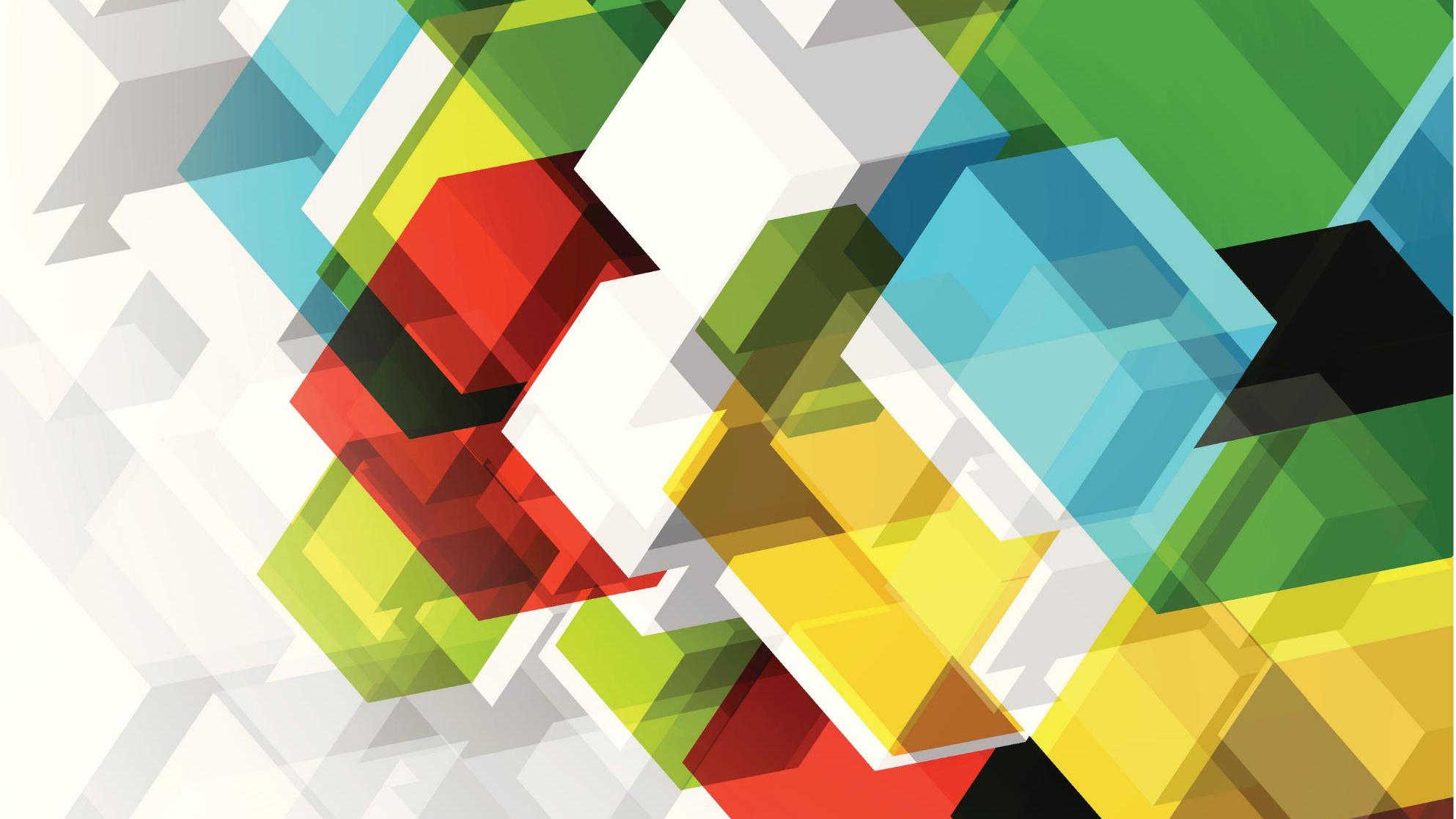 SLIKOVNE UGANKE
Dobro poglej sliko in ugotovi katera žival se skriva na njej. V pomoč ti je lahko spodnja povezava. Uživajte v igri.
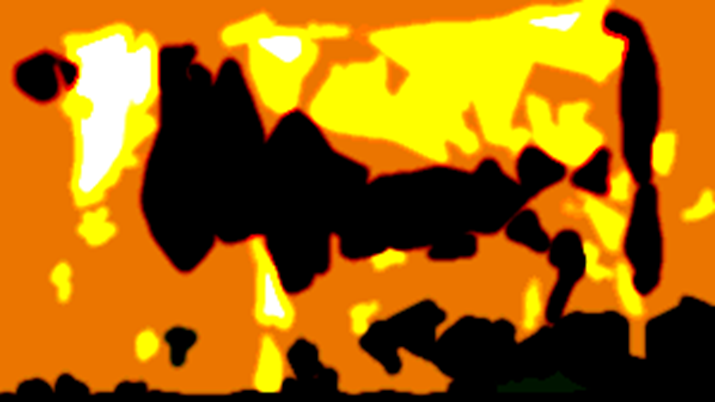 https://images.app.goo.gl/bgAKor5CeifB84kN8
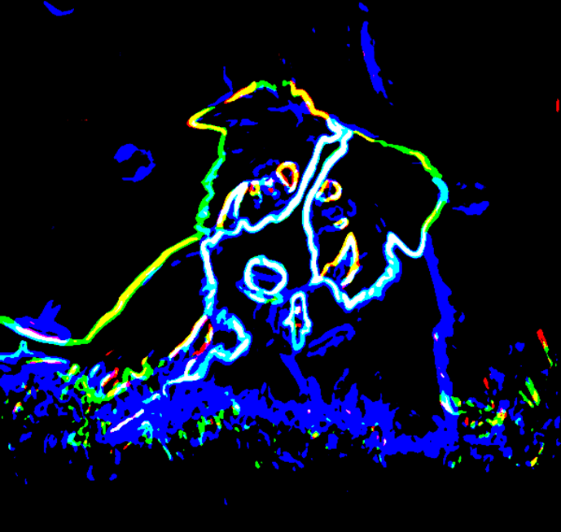 https://images.app.goo.gl/9yDGvskBFuUdtwNZ8
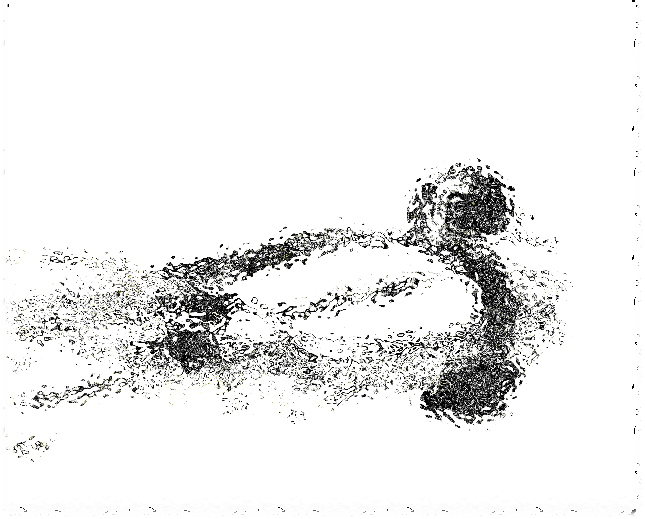 https://images.app.goo.gl/3HRpYbvHRveGY38j8
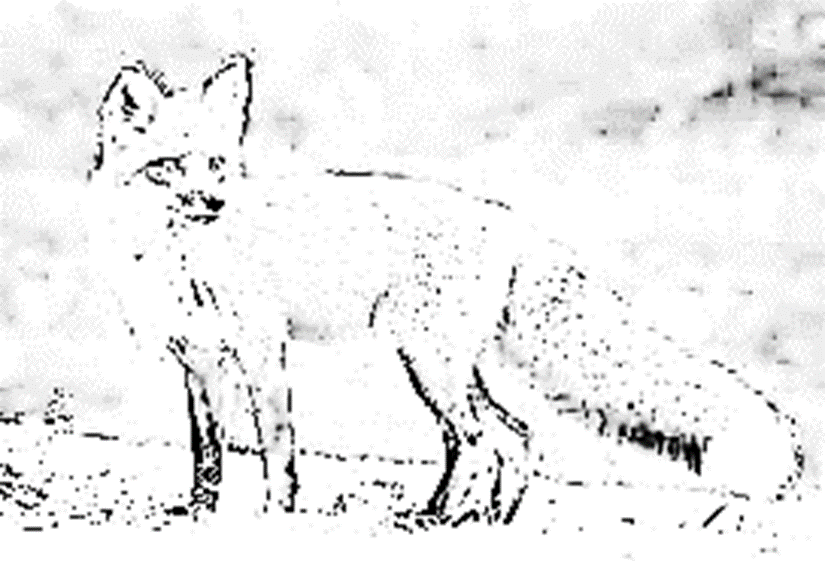 https://images.app.goo.gl/dKuw5AtEcpP1CJ3V8
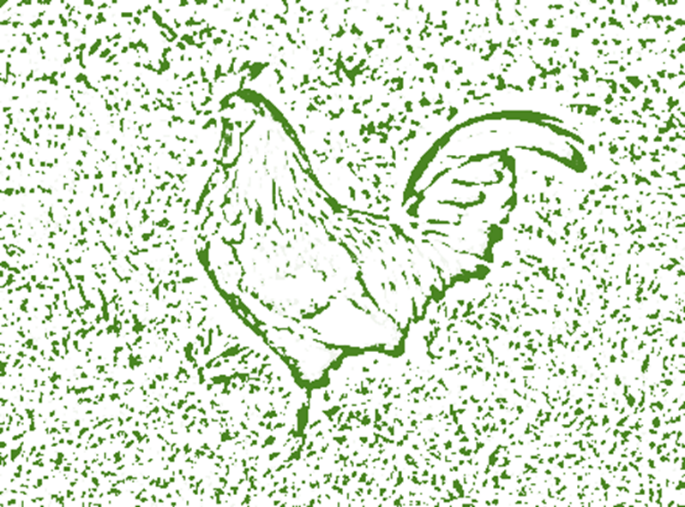 https://images.app.goo.gl/NBsVbb7K32gxw4Sa7
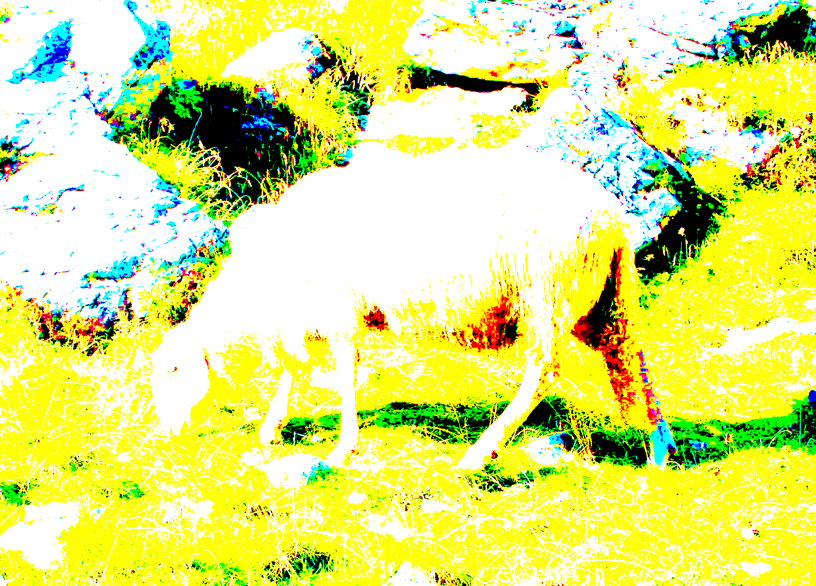 https://images.app.goo.gl/fuCPn9bd9GjbubUQ7
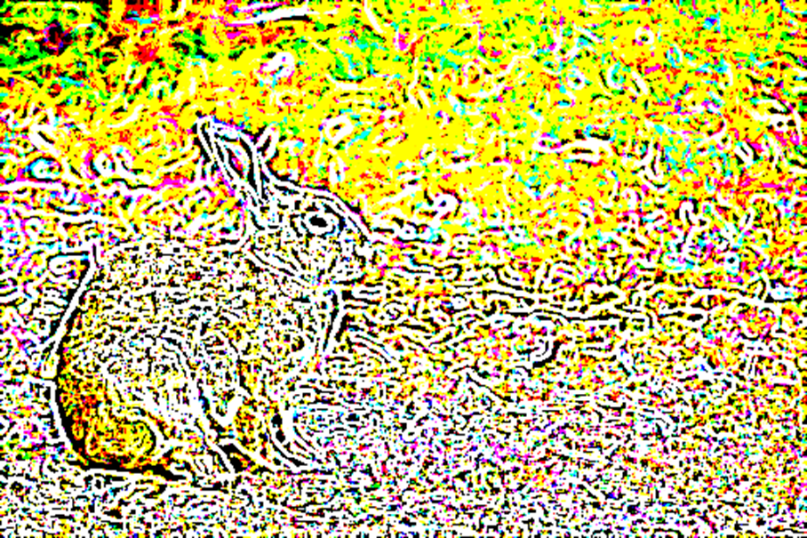 https://images.app.goo.gl/LHVfG94QoPkneX1c7
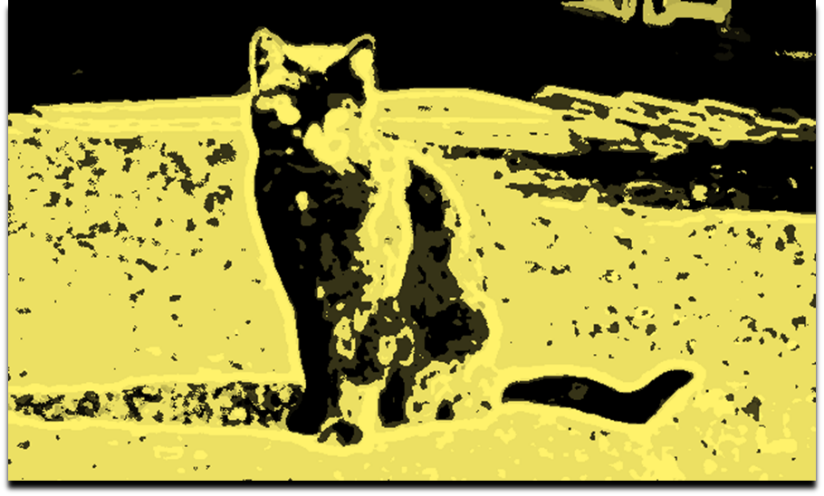 https://images.app.goo.gl/Z29hNnnFWCG7ATe59
Lep ☼ pozdrav vam pošiljamo vzgojiteljice Urška, Metka, Renata.  